БЮДЖЕТ
 муниципального 
образования 
«Аларский район» 
На 2018 год и на плановый период 2019 и 2020 годы
Муниципальное образование «АЛАРСКИЙ РАЙОН»
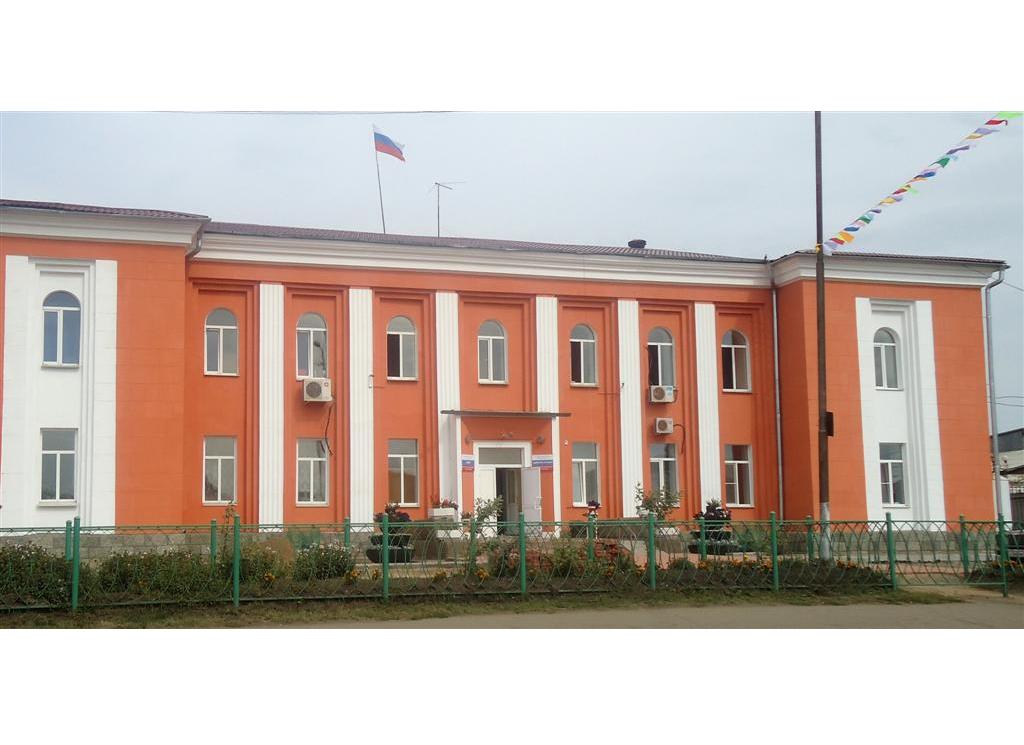 В состав Аларского района входят 17 муниципальных образований, на территории которых расположено 70 населенных пунктов.          Аларский район – многонациональный район. 69% населения составляют русские, 25% -буряты, 2% - татары, 1% украинцы и 3% др.национальности. Население Аларского района 20520 человек.
ЭКОНОМИКА РАЙОНА
Основная доля в экономике района составляет промышленность (65%).
В основном - добыча полезных ископаемых.
На территории района три угольных разреза:                      1) Тоготский
   2) Головинский 
   3) Александровский
Документы, на основе которых составляется бюджет  муниципального образования «Аларский район» на очередной финансовый год и плановый период.
Основные направления бюджетной и налоговой политики муниципального образования «Аларский район»на 2018 год и плановый период 2019 и 2020 годов
Цель бюджетной политики: обеспечение сбалансированности и устойчивости бюджета муниципального образования «Аларский район» в среднесрочной перспективе.
Приоритетные направления расходов
Основная цель налоговой политики
Этапы бюджетного процесса в муниципальном образовании «Аларский район»
Составляется прогноз социально-экономического развития района, определяются основные характеристики бюджета на очередной финансовый год и плановый период, долговая политика района, разрабатываются муниципальные программы, распределяются бюджетные ассигнования, составляется проект бюджета муниципального образования
По проекту бюджета проводятся публичные слушания. Рассмотрение проекта бюджета  проводится Думой муниципального образования "Аларский район".После рассмотрения, согласования всех вопросов проект бюджета утверждается и направляется на подпись Мэру района, Председателю Думы МО"Аларский район".После этого проект бюджета становится местным бюджетом.
Бюджеты исполняются по доходам, расходам и источникам финансирования дефицита бюджета на основе принципов единства кассы и подведомственности расходов
По итогам текущего финансового года составляется отчетность об исполнении бюджета, направляемая на проверку в Министерство финансов Иркутской области
Динамика поступлений налоговых и неналоговых доходов (тыс. рублей)
Динамика доходов муниципального образования «Аларский район» на плановый период 2018-2020 годы
Основные характеристики бюджета МО «Аларский район» (тыс. руб.)
ДЕФИЦИТ (-)
ПРОФИЦИТ (+)
-12 088,4
307,7
6 085,3
Структура поступлений налоговых доходов в плановый период 2018-2020 г.г. (тыс. руб.)
Структура поступлений неналоговых доходов в плановый период 2018-2020 г.г. (тыс. руб.)
Доходы бюджета МО "Аларский район" на 2018 год и на плановый период 2019 и 2020 годов (тыс. руб.)
МЕЖБЮДЖЕТНЫЕ ТРАНСФЕРТЫ ИЗ БЮДЖЕТА РАЙОНА НА 2018-2020 ГОДЫ. РАСПРЕДЕЛЕНИЕ ДОТАЦИИ НА ВЫРАВНИВАНИЕ БЮДЖЕТНОЙ ОБЕСПЕЧЕННОСТИ ПОСЕЛЕНИЙ.
Динамика расходов бюджета района 2018 год и плановый период 2019 и 2020 годов (тыс. руб.)
Структура расходов районного бюджета на 2018 год
РАСХОДЫ ПО РАЗДЕЛАМ НА  2018 ГОД И НА ПЛАНОВЫЙ ПЕРИОД 2019 И 2020 ГОДОВ.
НЕПРОГРАММНЫЕ НАПРАВЛЕНИЯ ДЕЯТЕЛЬНОСТИ БЮДЖЕТА МО «АЛАРСКИЙ РАЙОН» НА  2018 ГОД И НА ПЛАНОВЫЙ ПЕРИОД 2019 И 2020 ГОДОВ.
Муниципальные программы 								(тыс.руб.)
Программа «Развитие коммунальной инфраструктуры, строительства, объектов капитального строительства и дорожной инфраструктуры муниципального образования «Аларский район» на 2017-2019г.г и на период 2020 года»
Цель: Обеспечение устойчивого функционирования и развития систем коммунальной инфраструктуры Аларского района, обеспечение потребностей населения в жилищном, социально-культурном и промышленном строительстве, уровня износа объектов коммунальной инфраструктуры, сокращение неэффективных расходов бюджетов всех уровней и создание комфортных условий жизнедеятельности в сельской местности.
Муниципальная программа «Развитие коммунальной инфраструктуры, строительства, объектов капитального строительства и дорожной инфраструктуры муниципального образования  «Аларский район» на 2017-2019 г. г. и на период 2020 года» (тыс. руб.)
Структура расходов муниципальной программы «Развитие коммунальной инфраструктуры, строительства, объектов капитального строительства и дорожной инфраструктуры муниципального образования «Аларский район» на 2017-2019г.г и на период 2020 года»  по подразделам
Программа «Развитие системы  образования в Аларском районе на 2018 – 2020 гг.»Цель: Развитие системы образования в Аларском районе, создание правовых и социально-экономических условий для нравственного, интеллектуального, физического развития, обучающихся и воспитанников.
Муниципальная программа «Развитие системы образования в Аларском районе на 2018-2020 годы» (тыс. руб.)
Расходы бюджета муниципальной программы «Развитие системы образования в Аларском районе на 2018-2020 годы» по подразделам (тыс. руб.)
Программа «Развитие культуры в муниципальном образовании «Аларский район» на 2017 – 2020 гг».Цель: Развитие культуры и сохранение культурного наследия в Аларском районе.
Муниципальная программа «Развитие культуры в Аларском районе на 2017-2020 годы» (тыс. руб.)
Расходы бюджета муниципальной программы «Развитие культуры в муниципальном образовании «Аларский район» на 2017-2020 годы» по подразделам (тыс. руб.)
Программа «Повышение эффективности механизмов управления социально-экономическим развитием в муниципальном образовании «Аларский район» на 2017-2021 годы»
Цель: Повышение качества жизни населения Аларского района
Программа «Повышение эффективности механизмов управления социально-экономическим развитием в муниципальном образовании «Аларский район» на 2017-2021 годы» (тыс. руб.)
Расходы бюджета муниципальной программы «Повышение эффективности механизмов управления социально-экономическим развитием в муниципальном образовании «Аларский район» на 2017-2021 годы» по подразделам
Программа «Развитие физической культуры, спорта, молодежной политики в Аларском районе на 2017-2021 годы»
Цель: Создание условий, обеспечивающих для жителей Аларского района возможности вести здоровый образ жизни, систематически заниматься физической культурой и спортом, получить доступ к развитой спортивной инфраструктуре.
Муниципальная программа «Развитие физической культуры, спорта и молодежной политики в Аларском районе на 2017-2021 годы»
Расходы бюджета муниципальной программы «Развитие физической культуры, спорта, молодежной политики в Аларском районе на 2017-2021 годы» по подразделам (тыс. руб.)
Основные понятия и термины
Контактная информацияКомитет по финансам администрации муниципального образования «Аларский район»
669472, п. Кутулик, ул. Вампилова, 76А
Тел.: (3956) 43-71-40
Факс: (3956)43-76-57
Официальный сайты:
alar.irkobl.ru
График работы:
Понедельник  9:00-17:30
Вторник          9:00-17:30
Среда               9:00-17:30 
Четверг            9:00-17:30
Пятница           9:00-16:00
Суббота           выходной
Воскресенье    выходной